Concept One
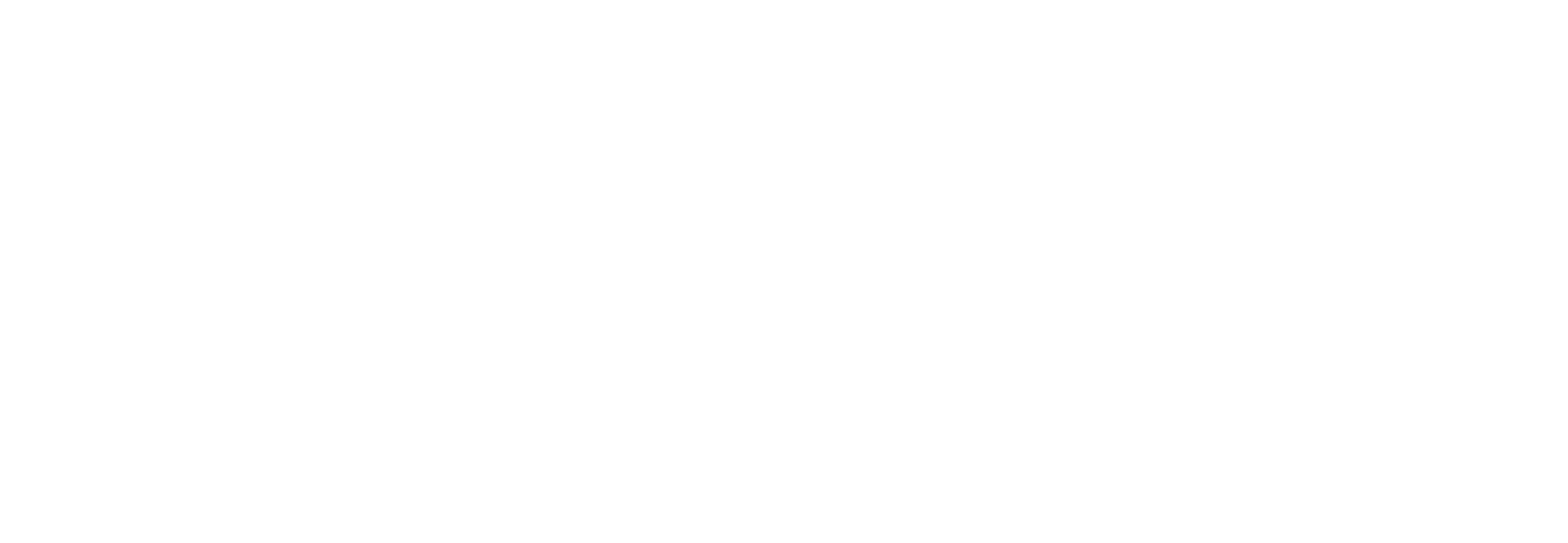 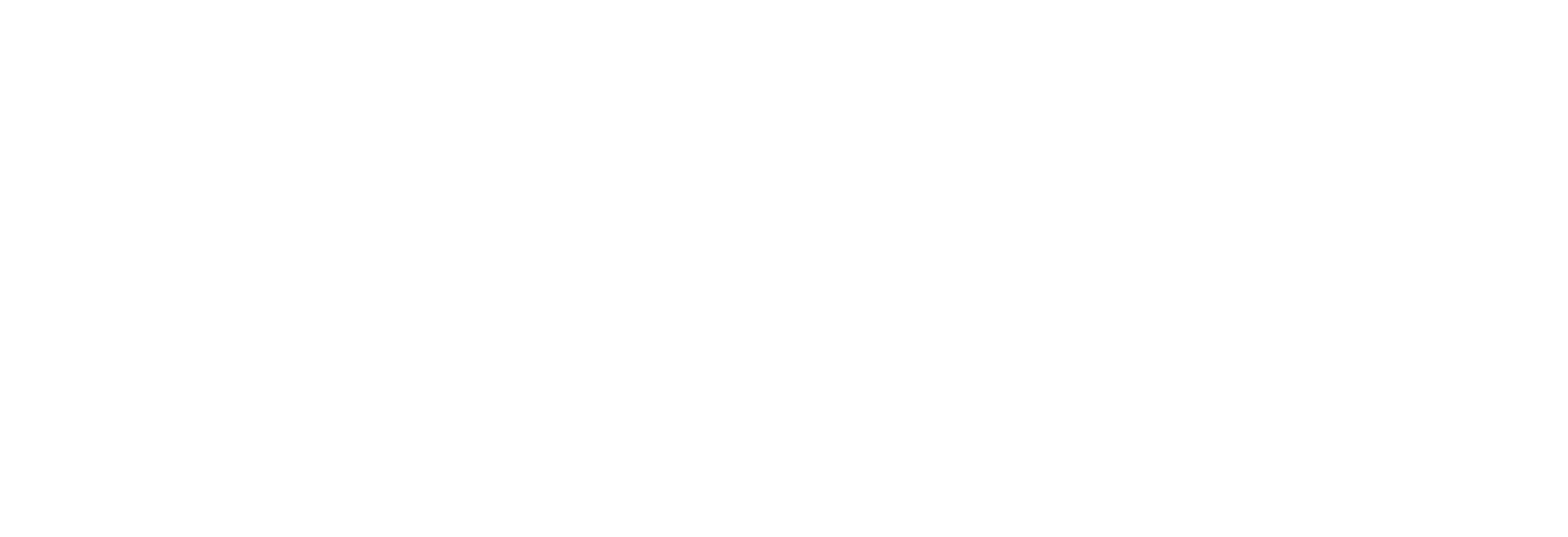 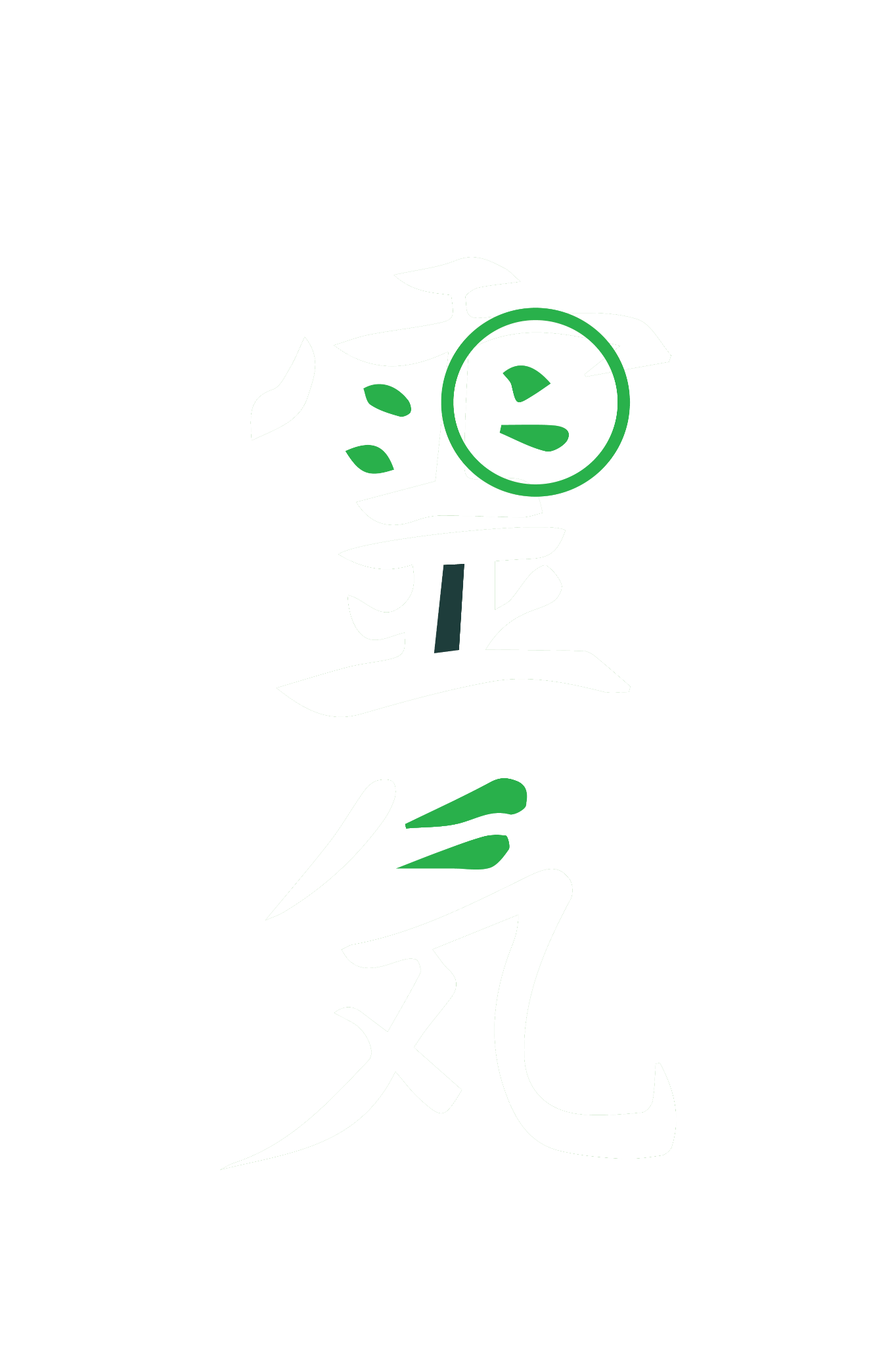 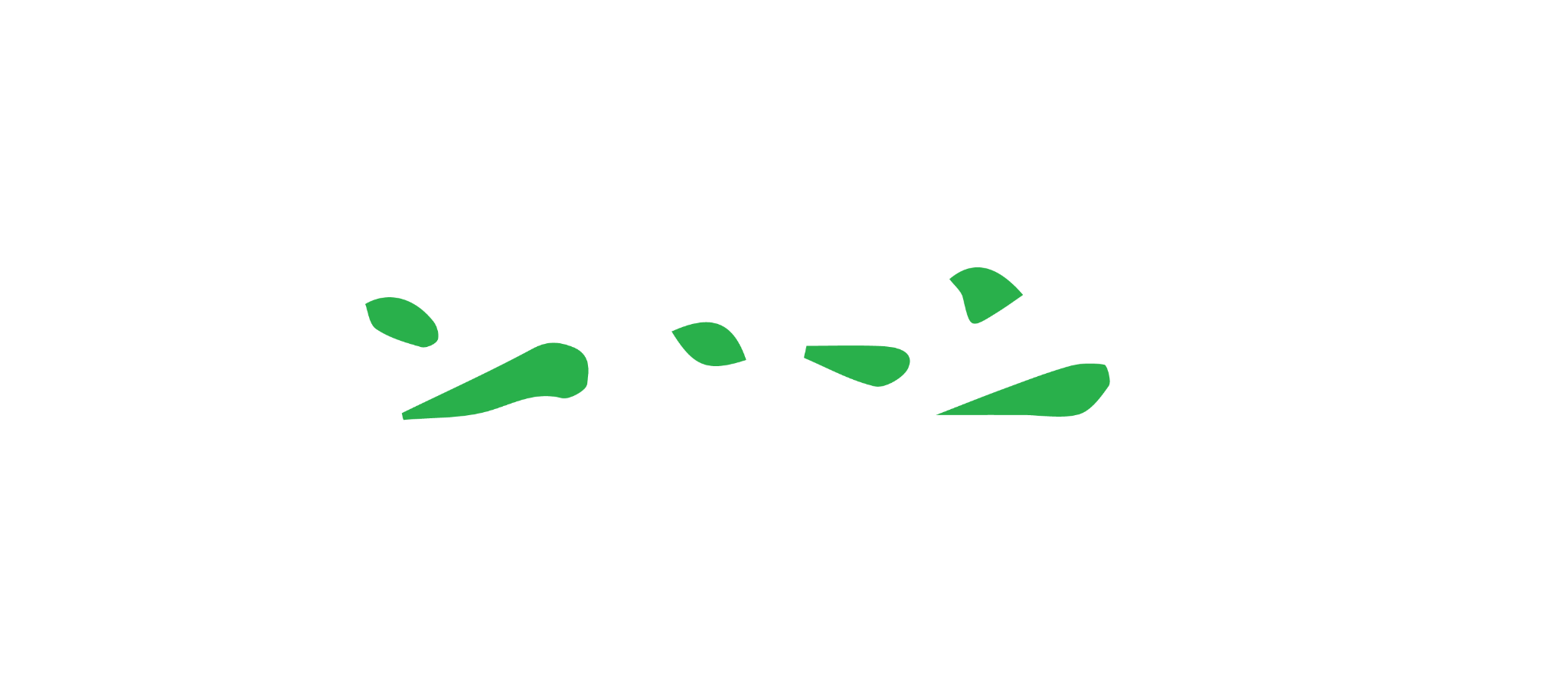 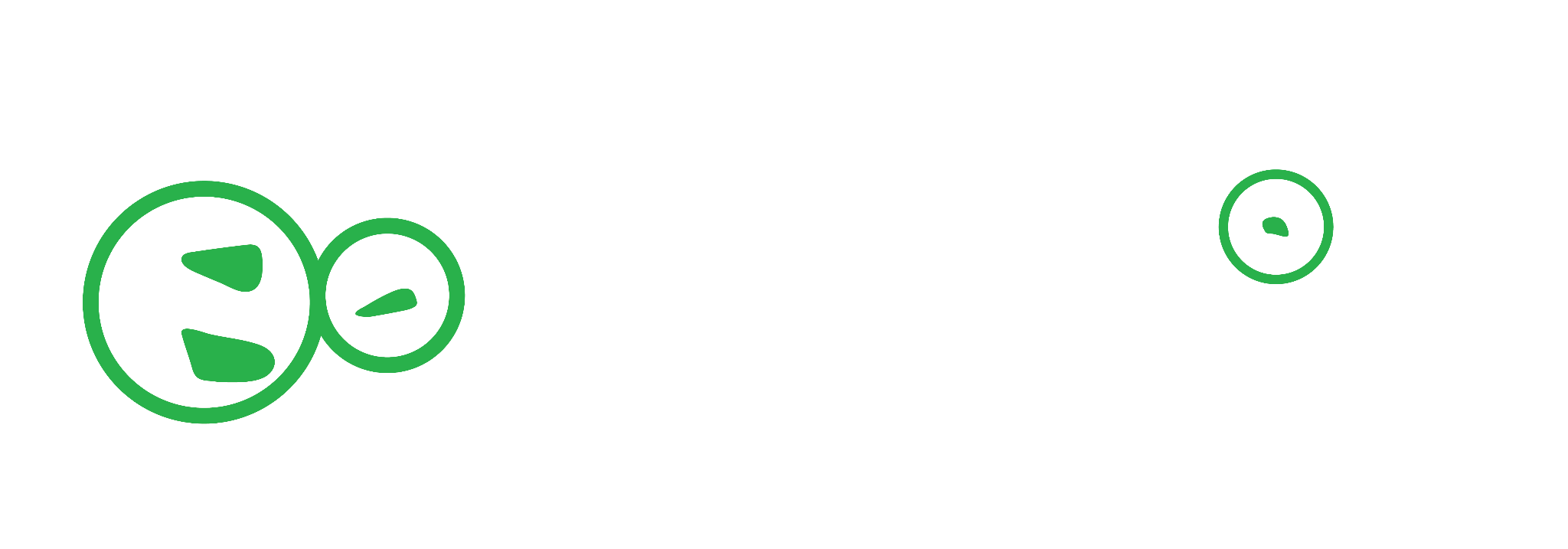 TEXT CONCEPT

The shapes from within this Reiki symbol are used as inspiration to some of the letters within the font.
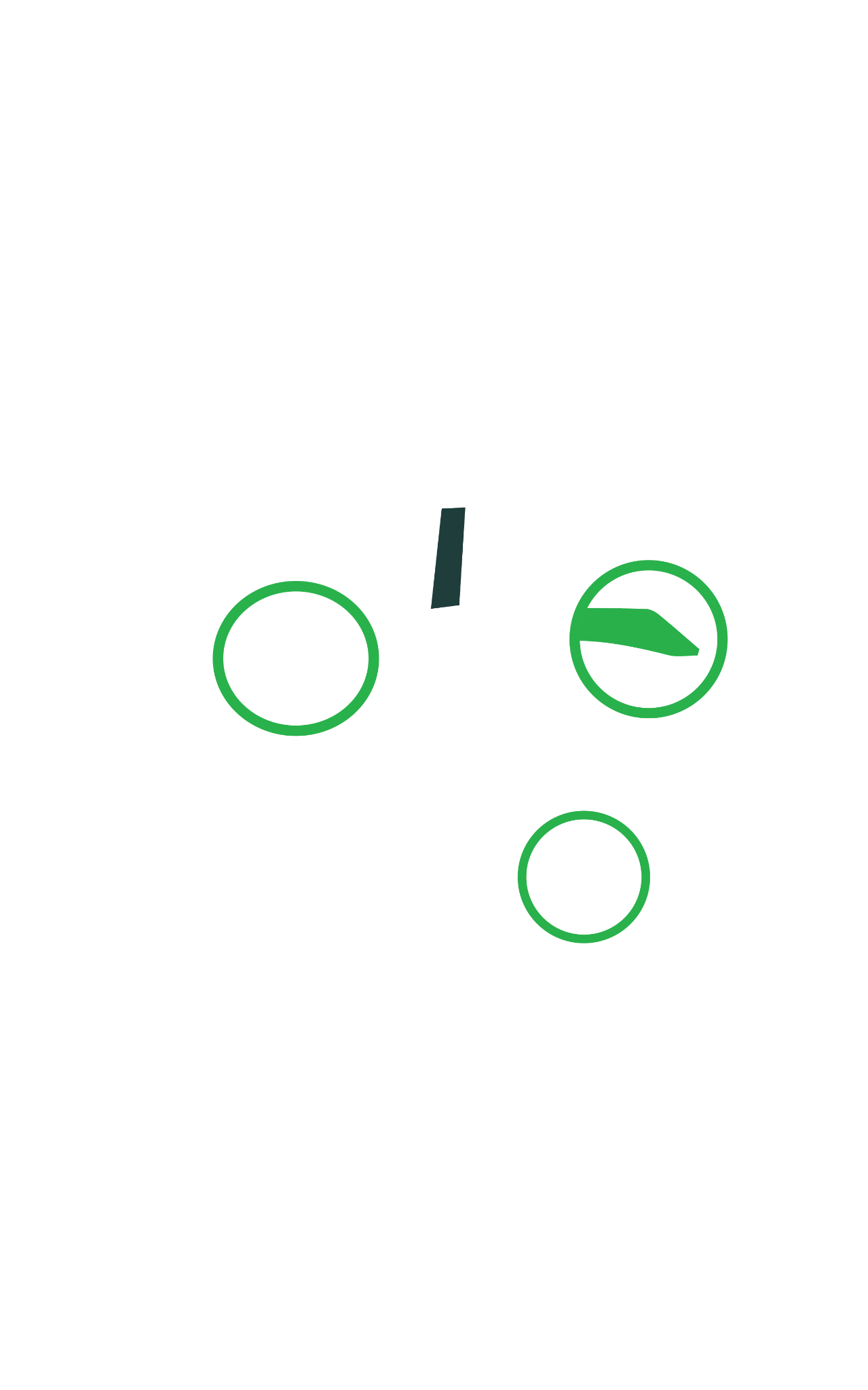 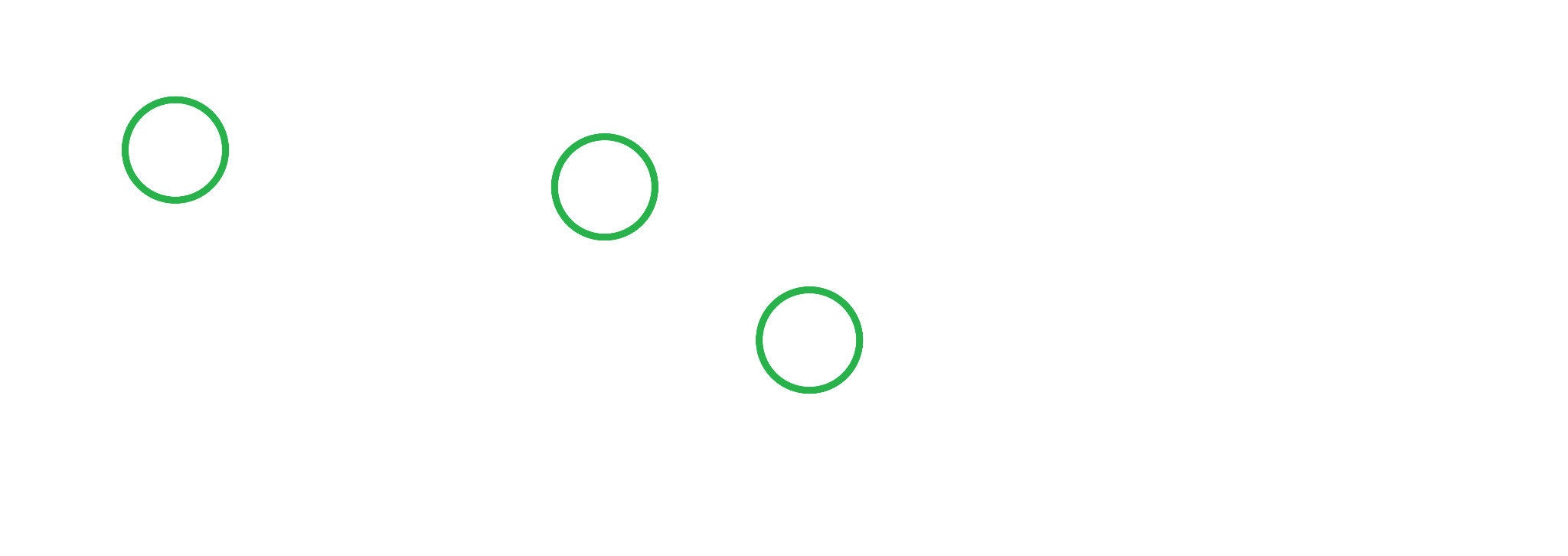 TEXT CONCEPT

The rounded yet pointed angles within the Reiki sign are used on the edges of this custom font.
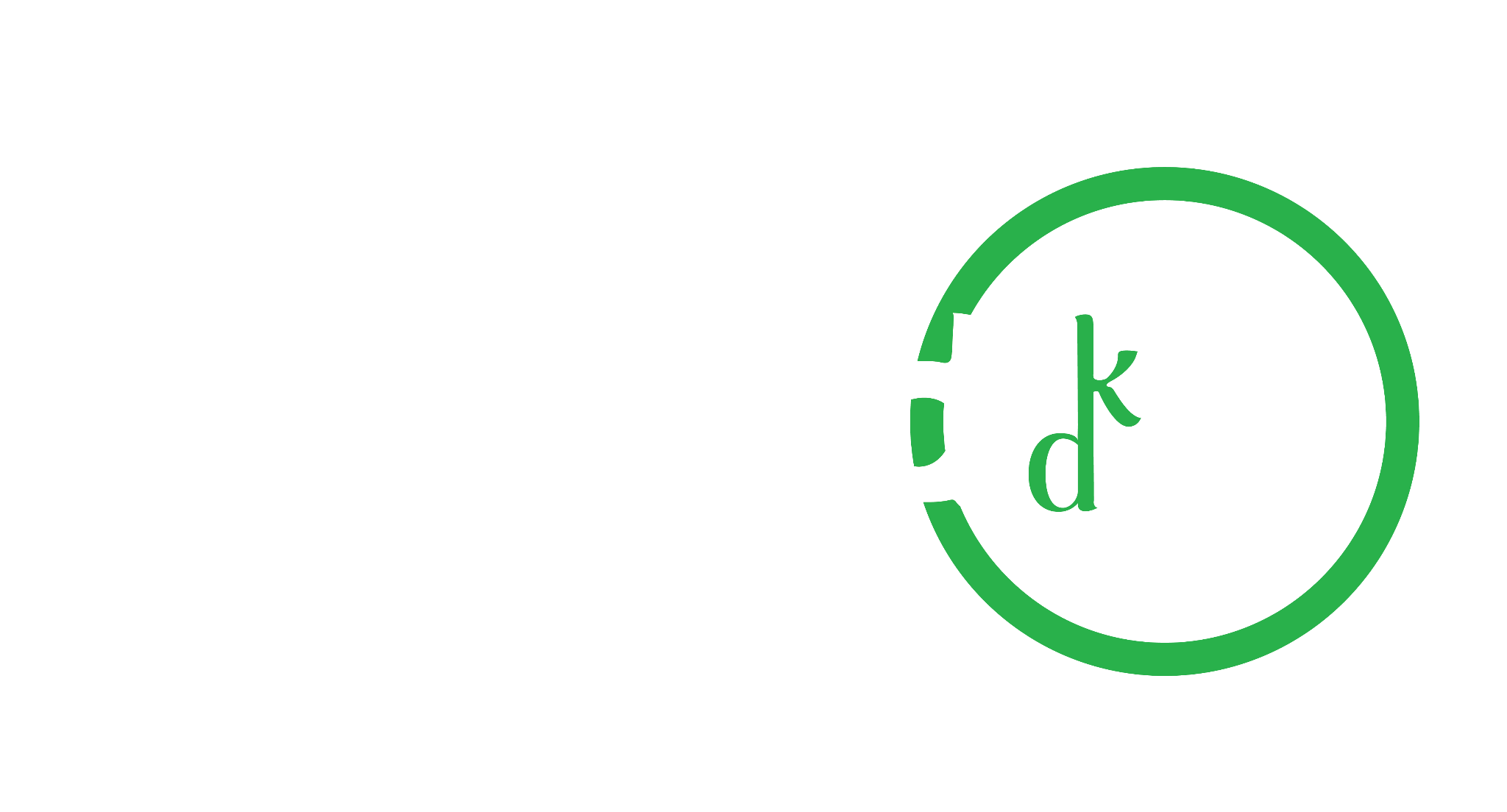 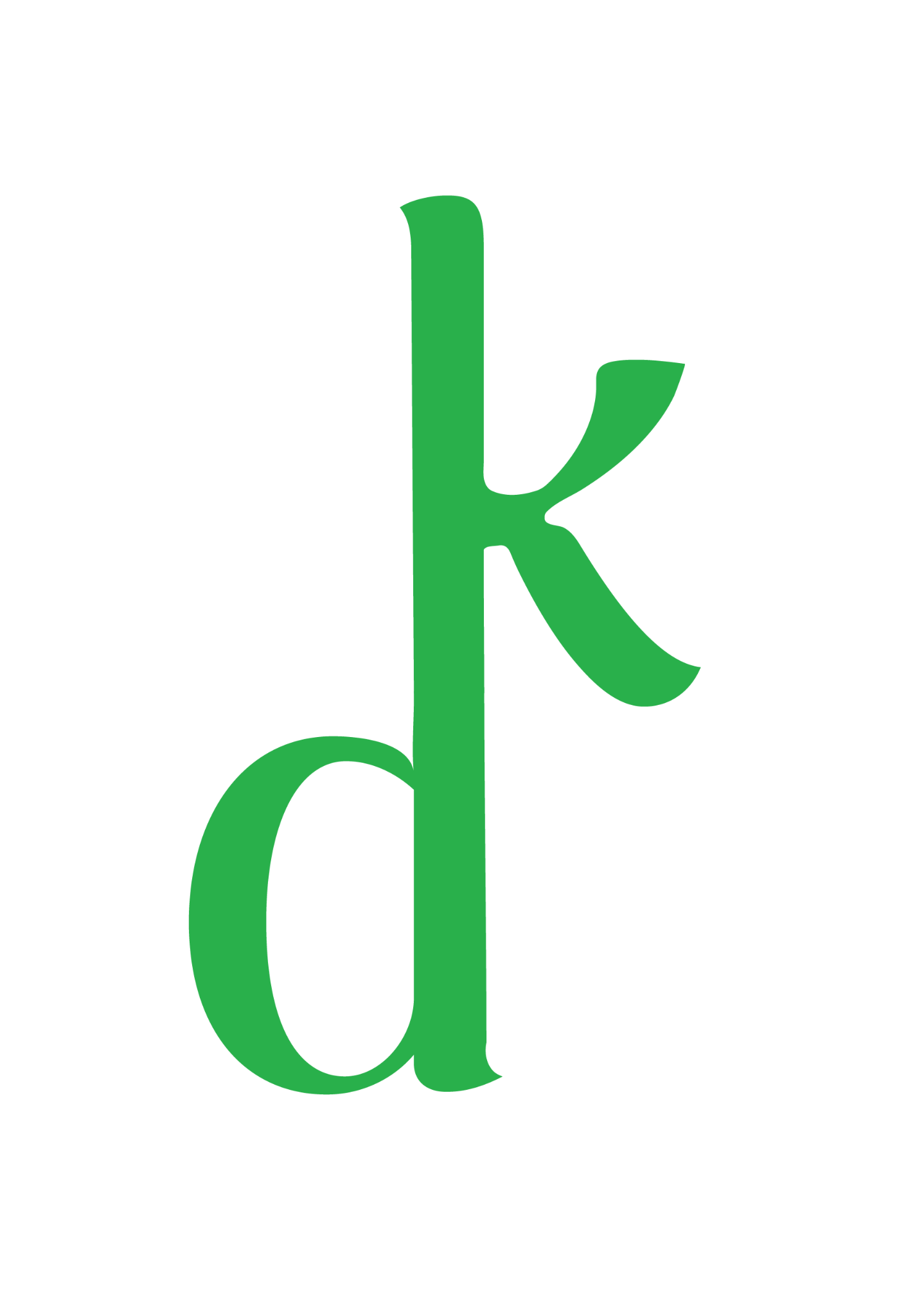 TEXT CONCEPT

By joining the ‘K’ and the ‘D’ together it emphasises the phrase ‘Skin Deep’ by showing a connection from above to below.
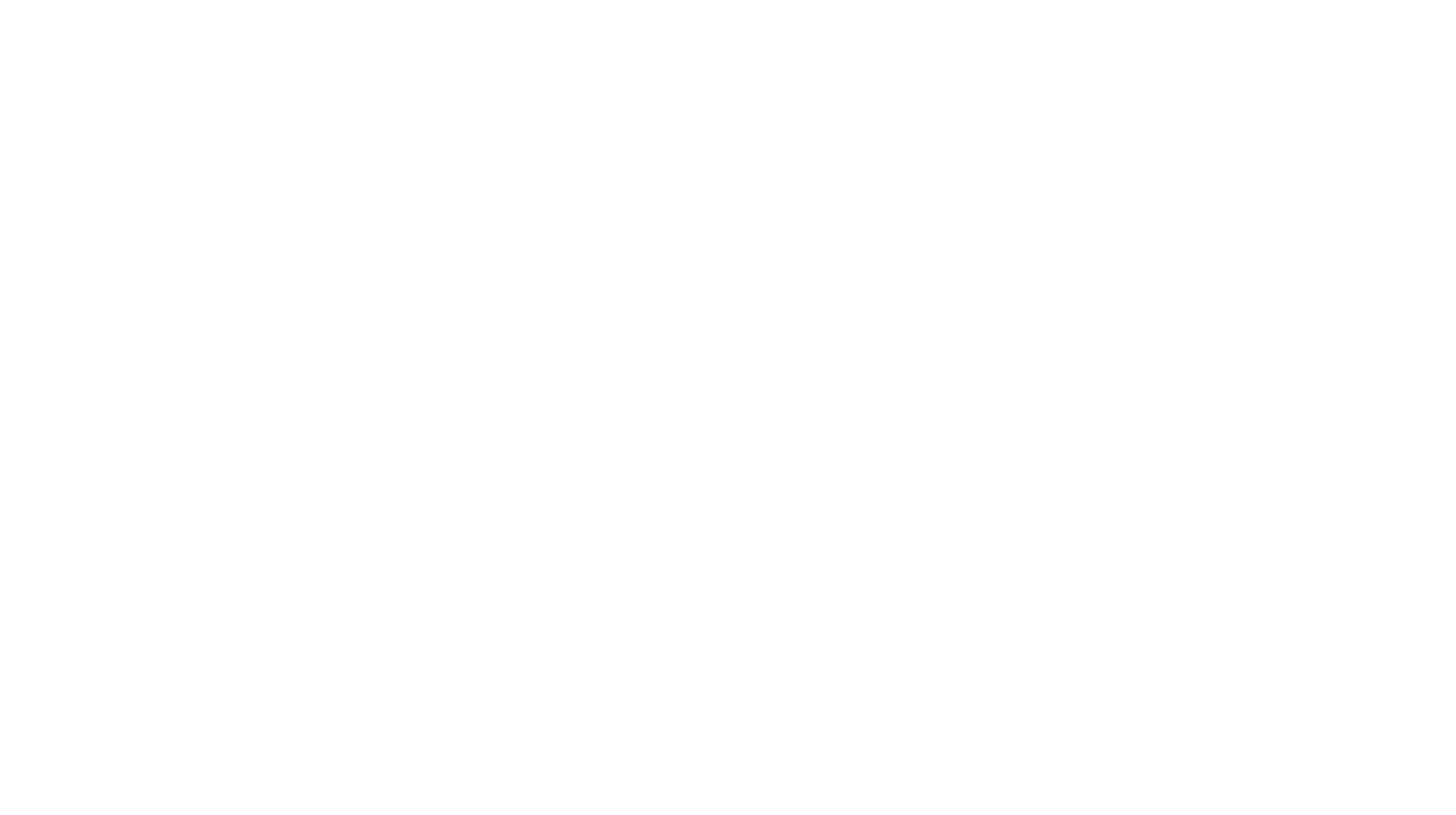 CONCEPT IDEAS
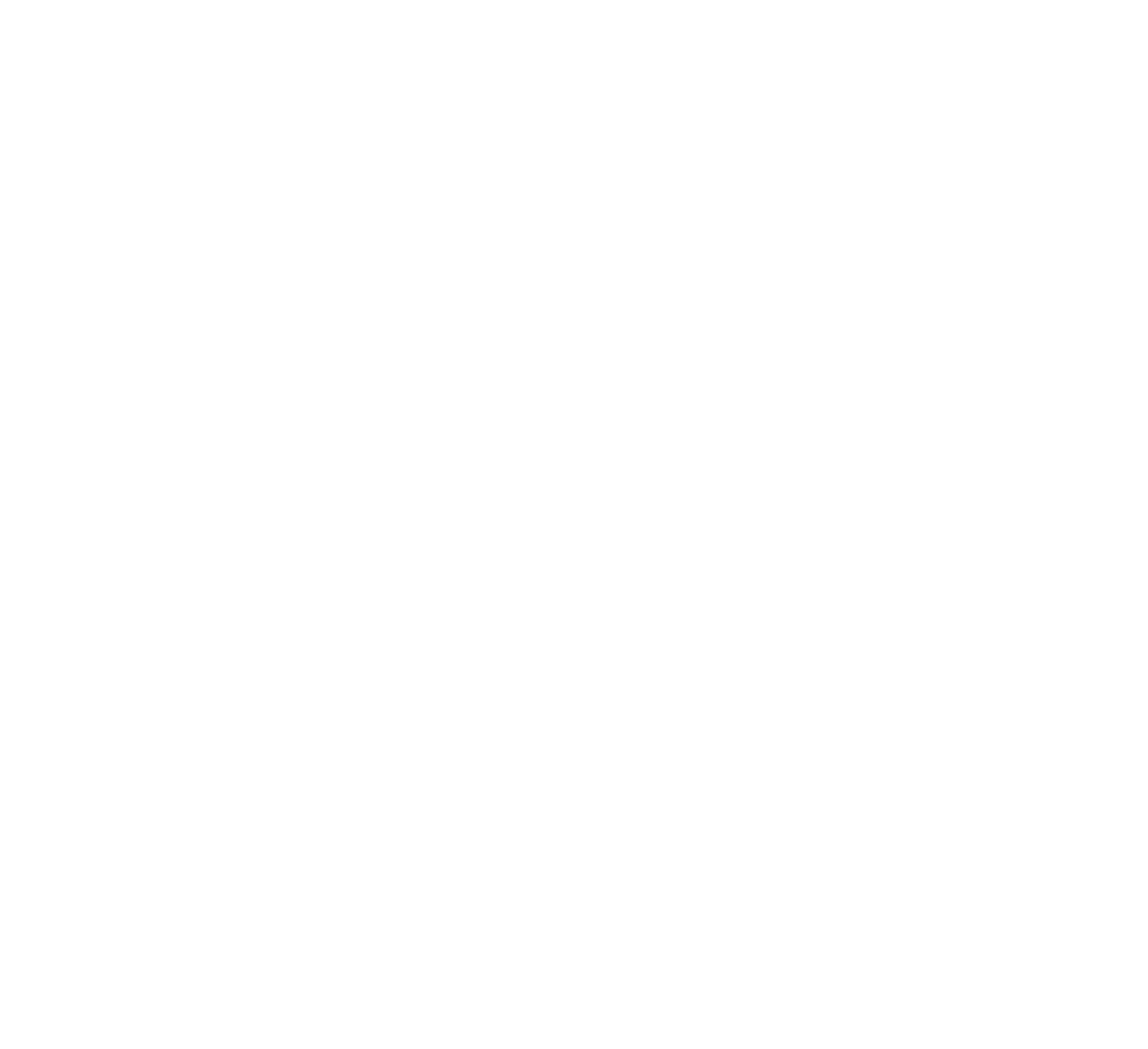 CONCEPT ONE

Reflect the ‘B’ from ‘Beyond’ to form a ‘D’ for ‘Deep’
BEYOND
DEEP
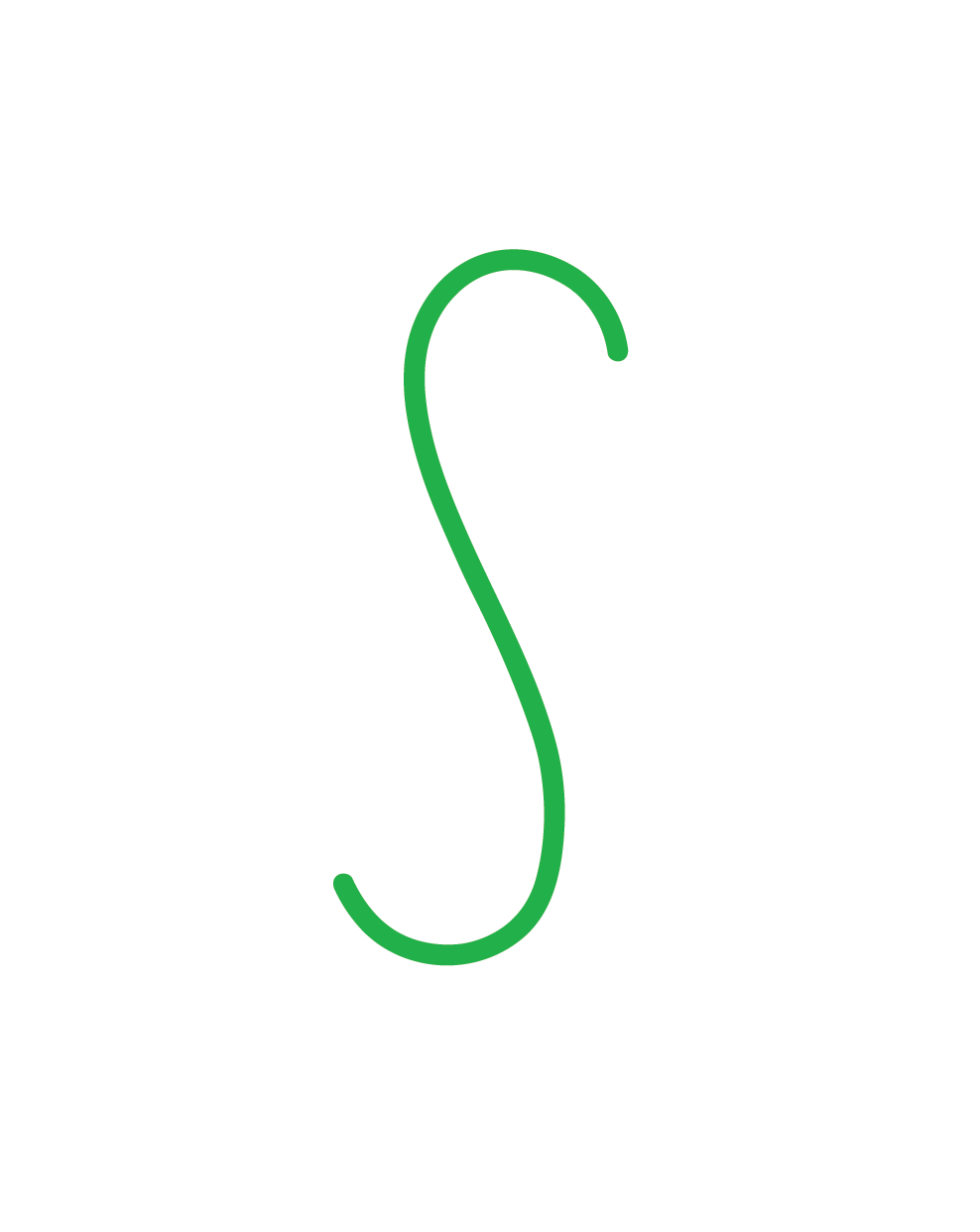 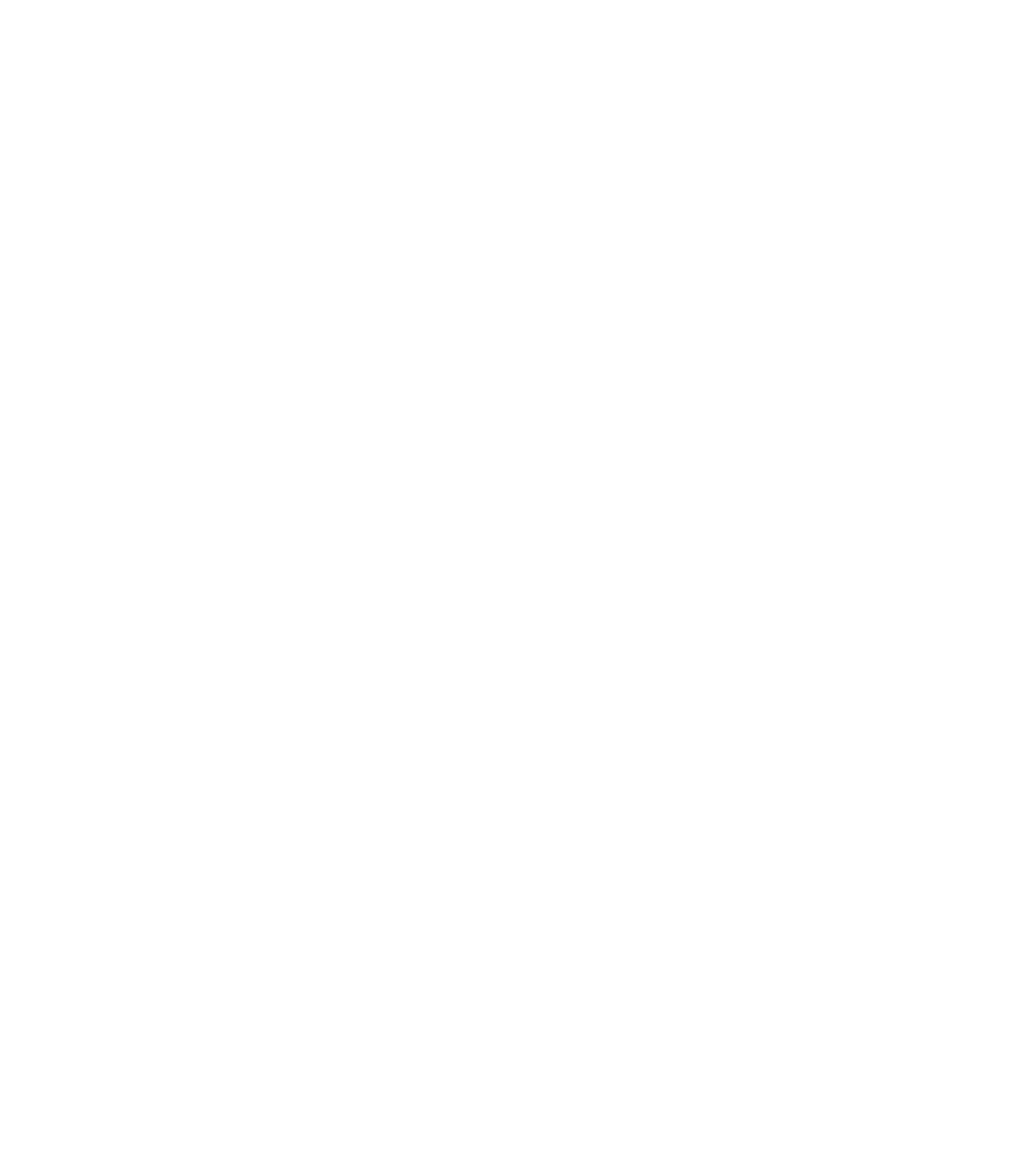 CONCEPT ONE

The infinity symbol used to represent ‘S’ for ‘Skin’
SKIN
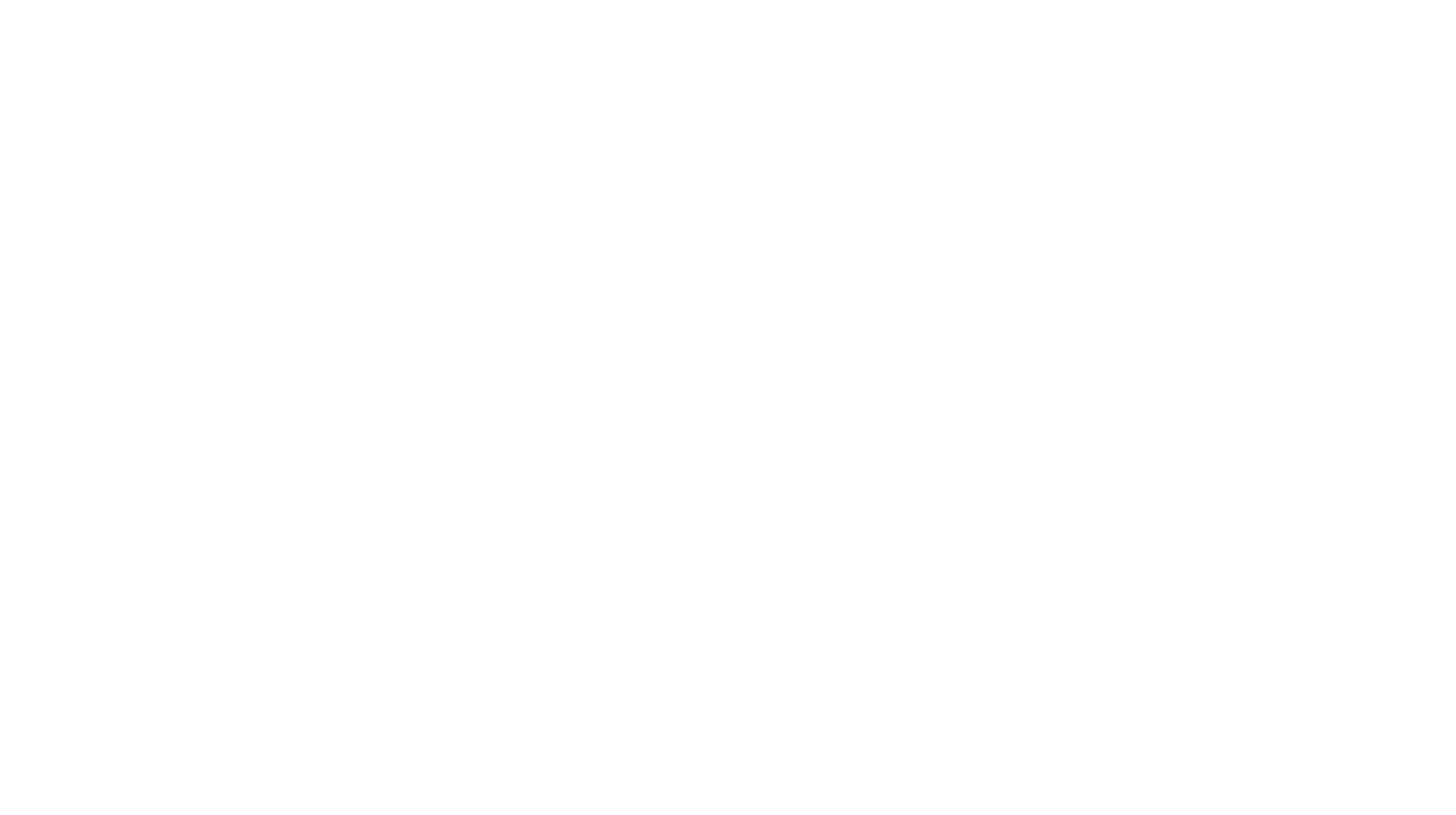 DESIGNS
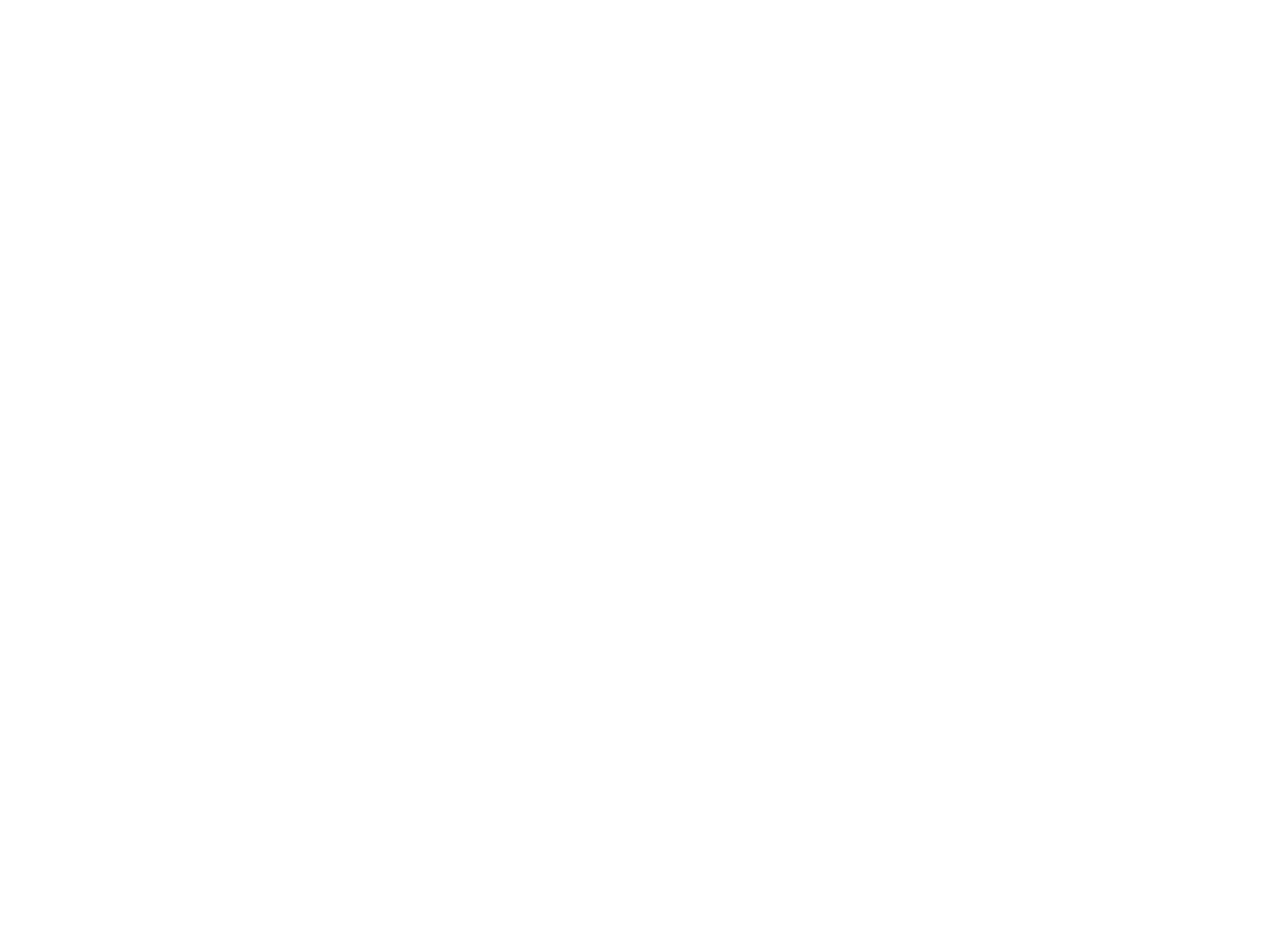 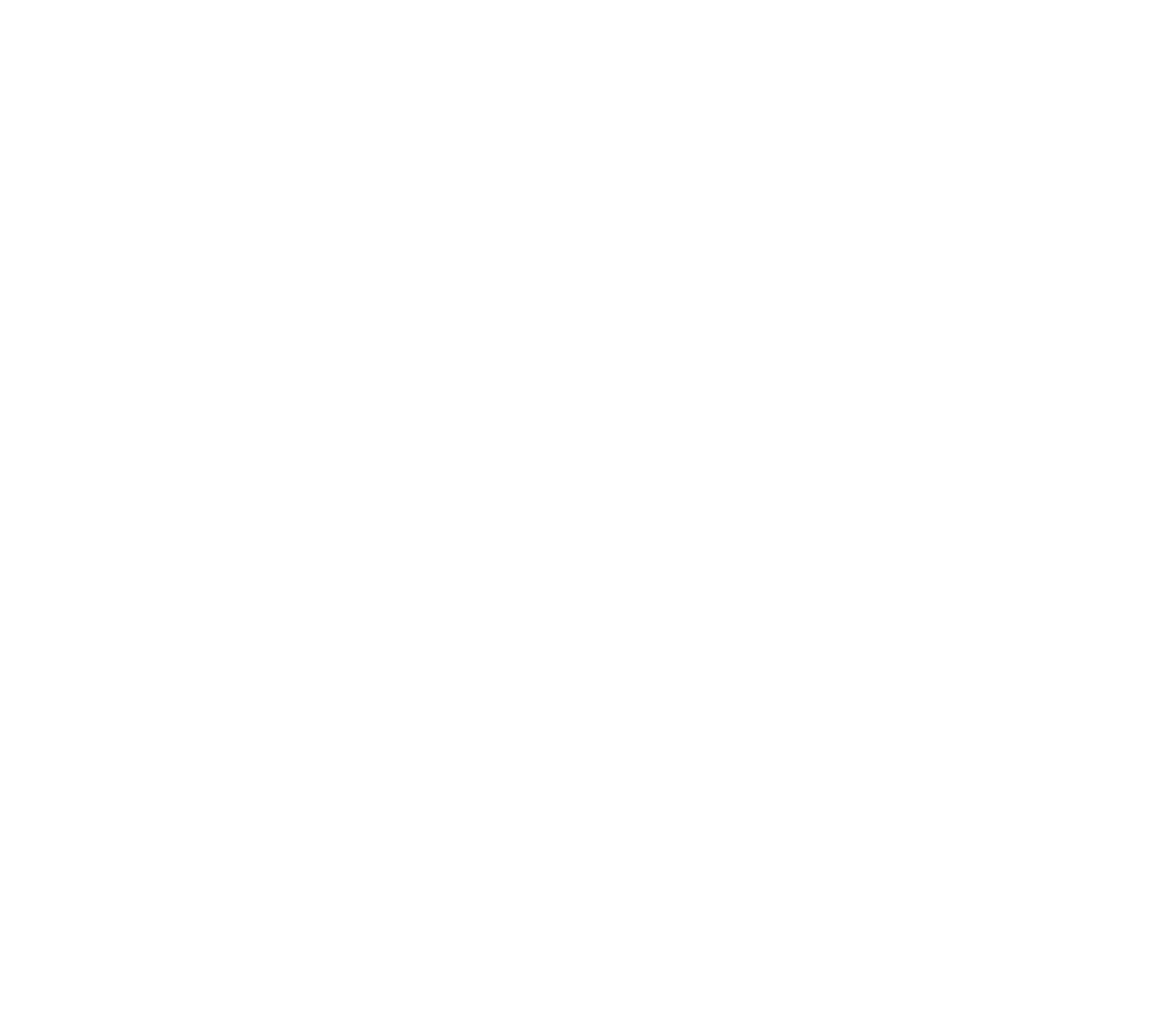 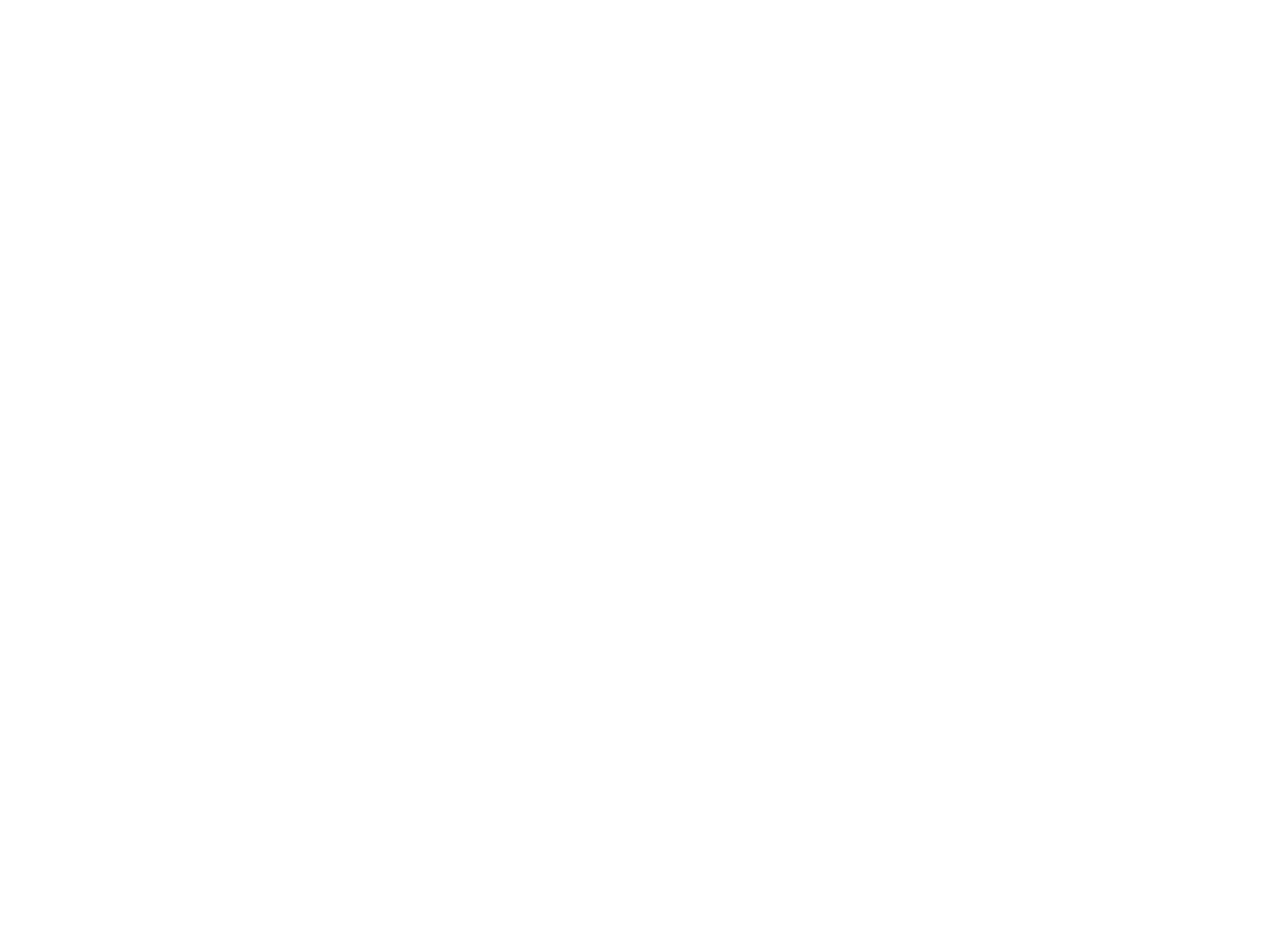 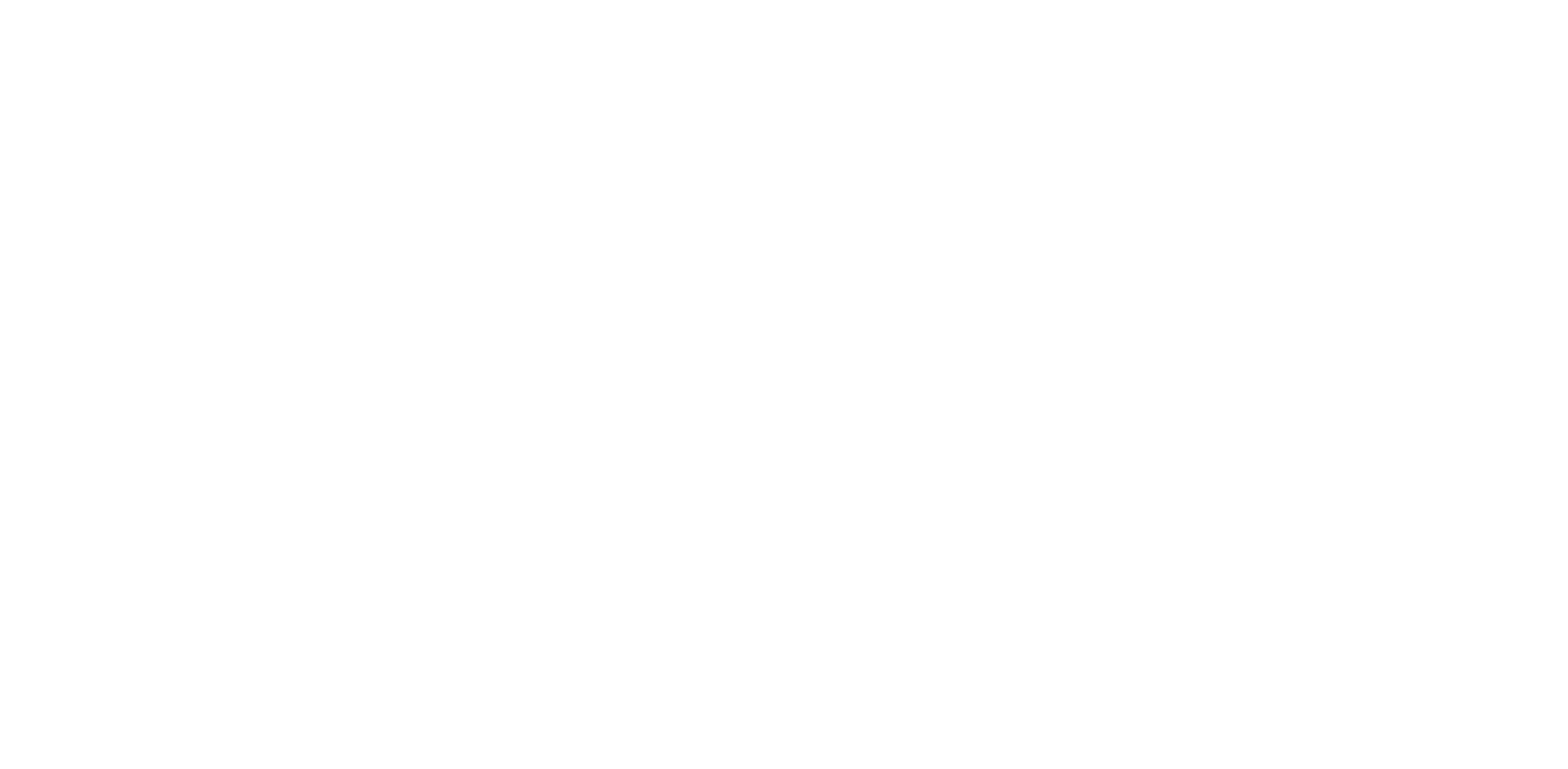 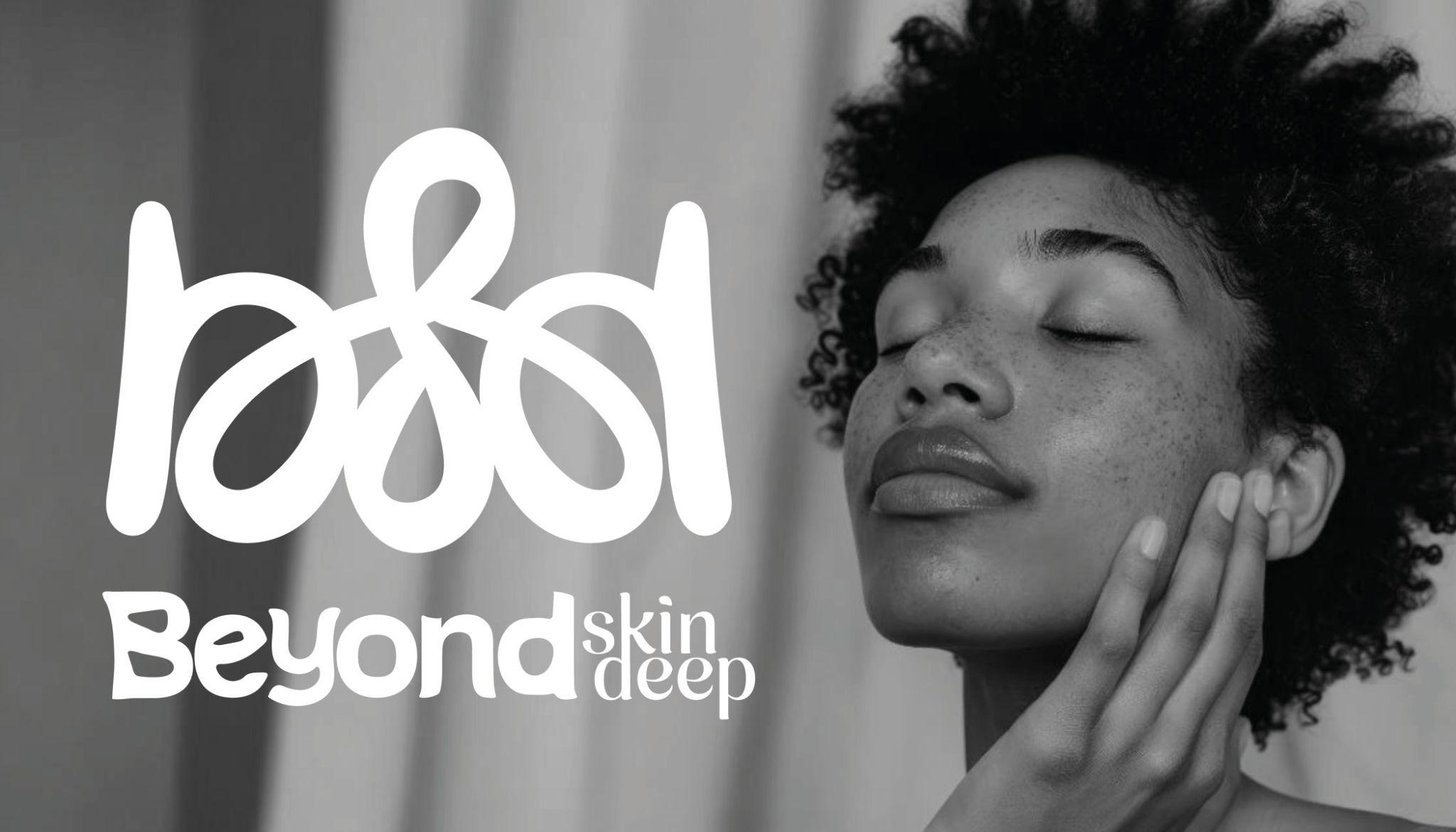 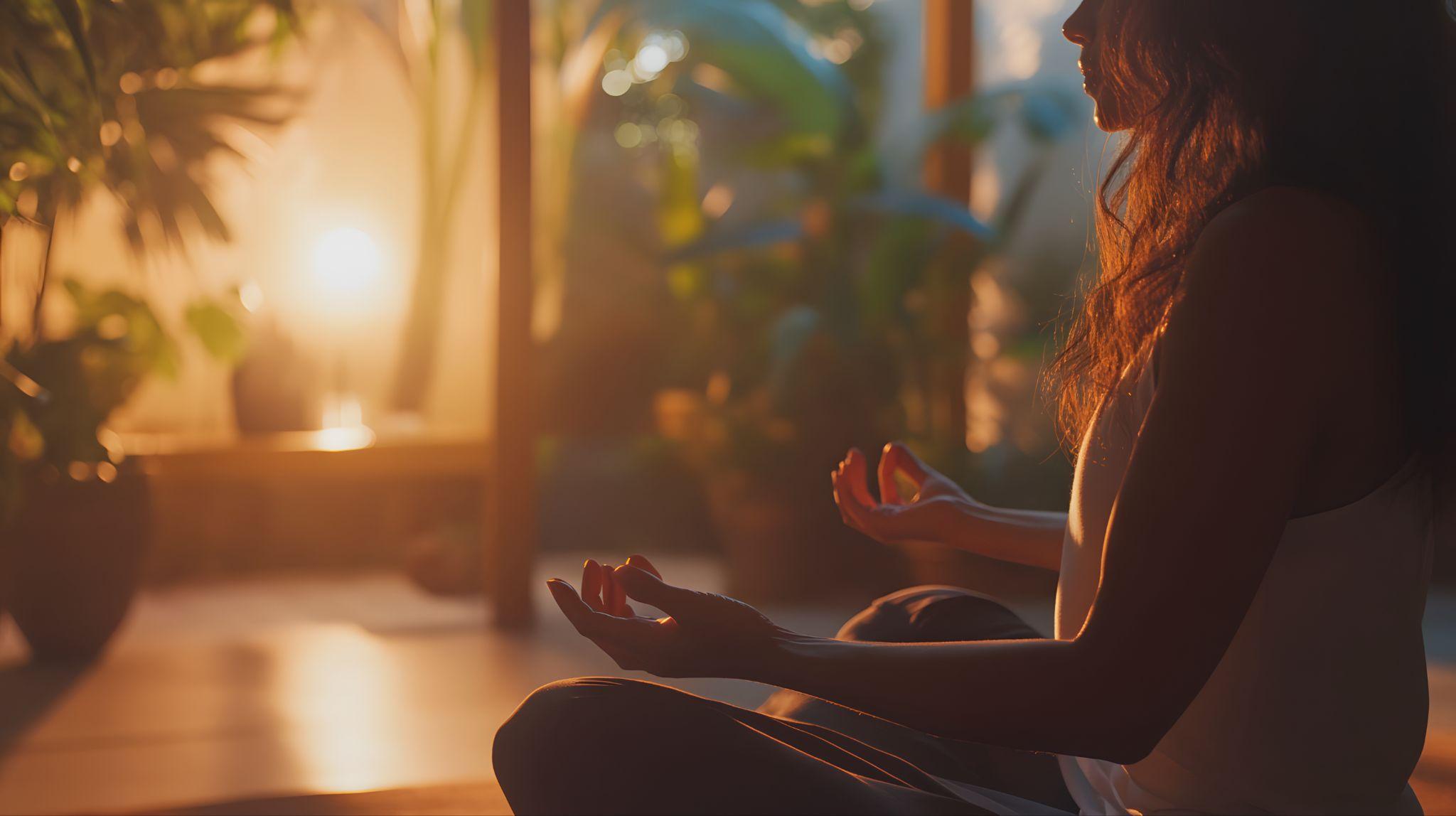 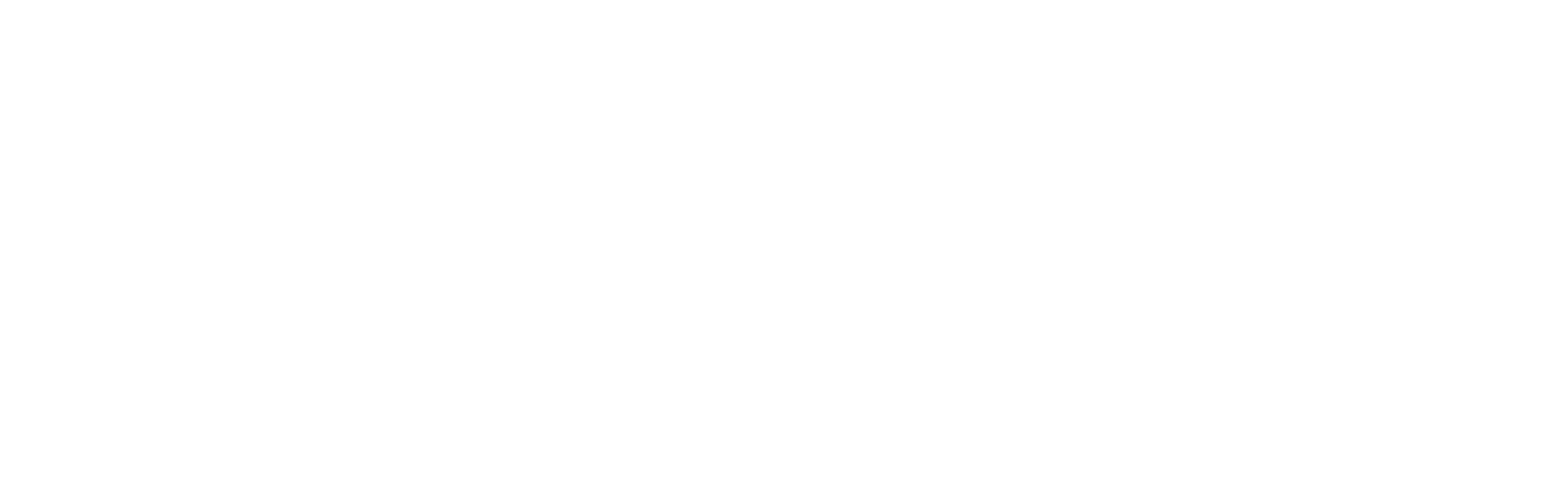 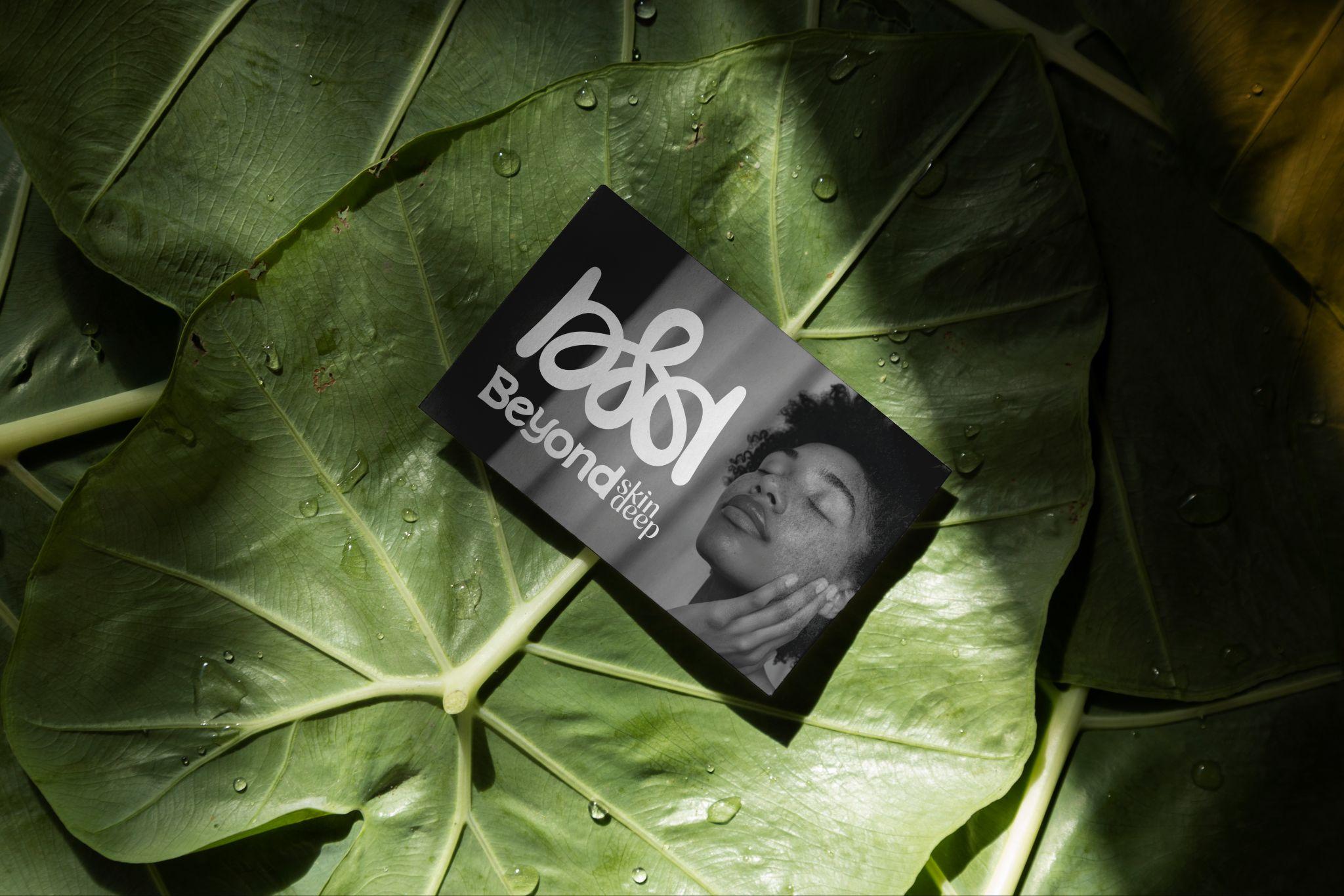 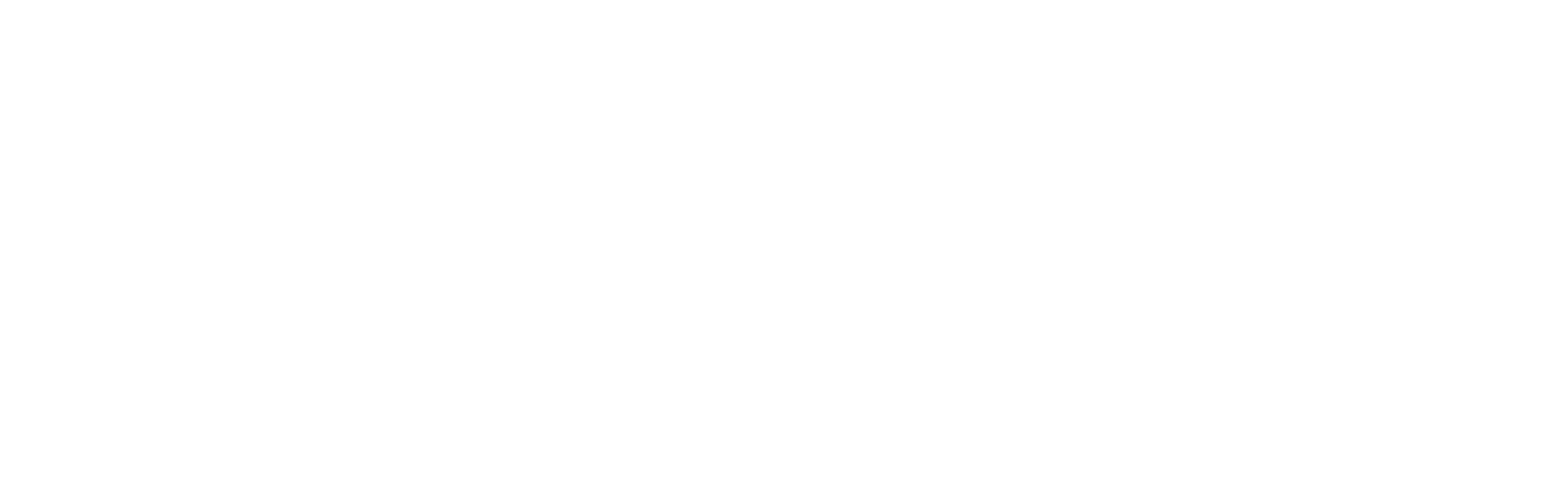 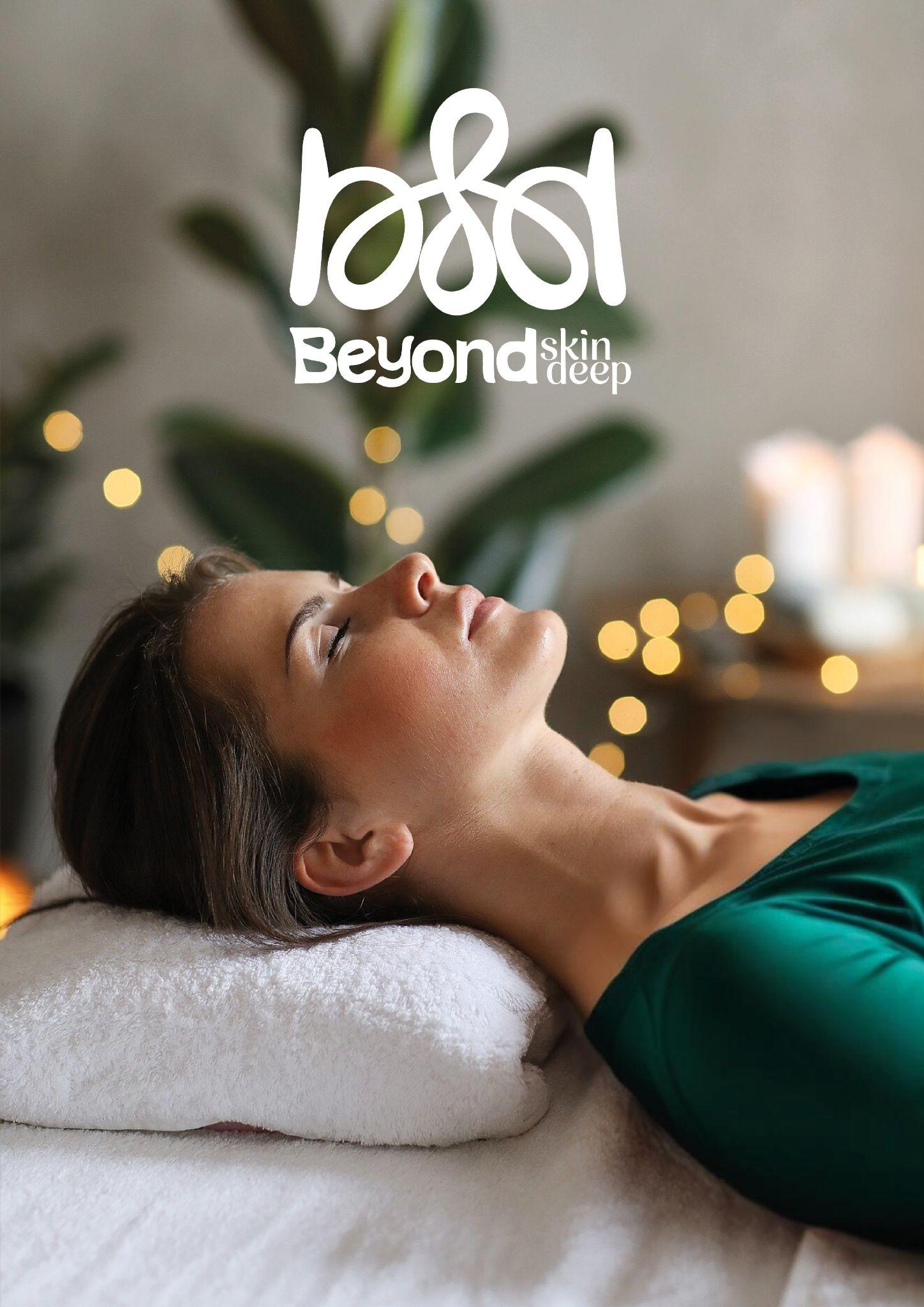 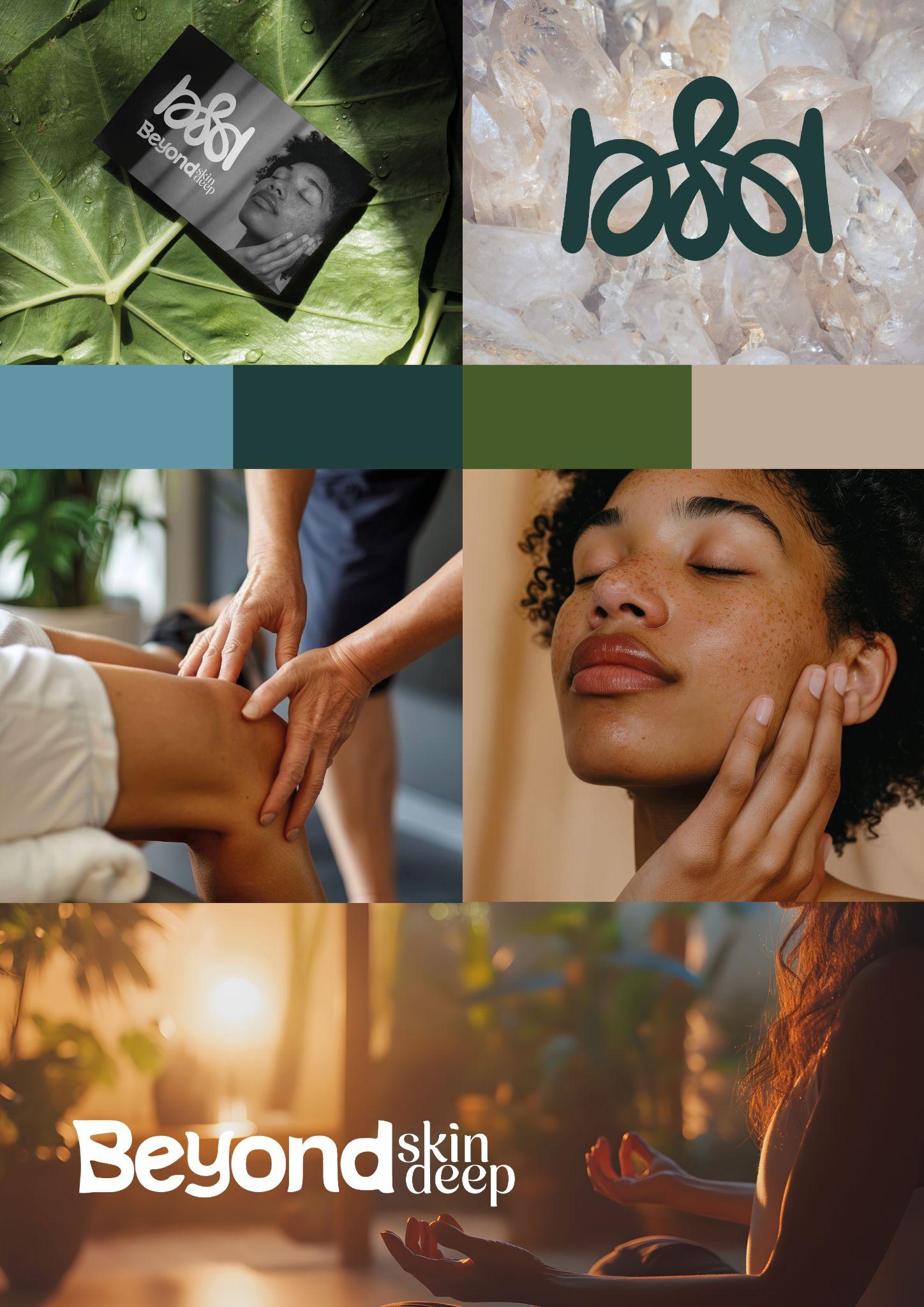 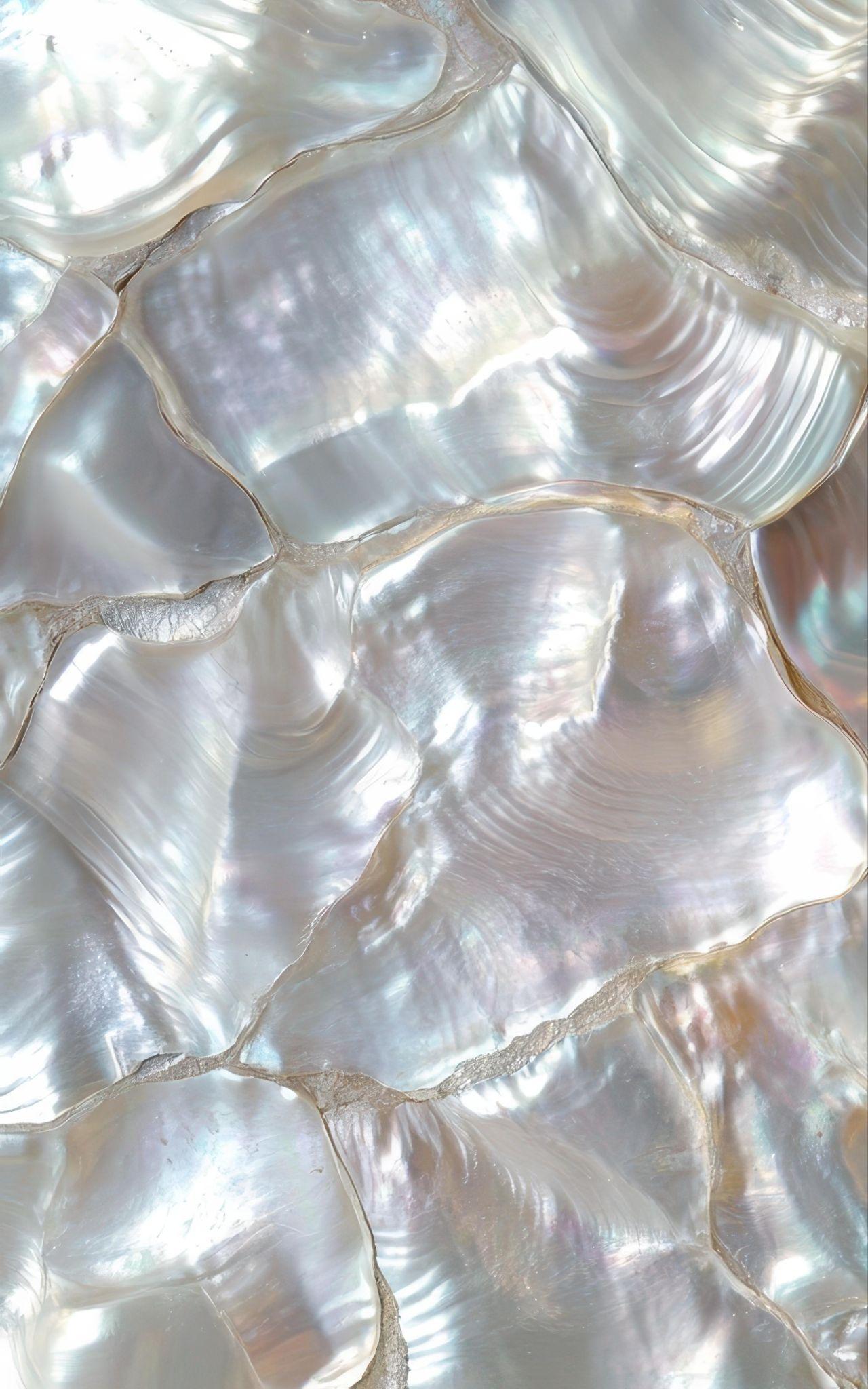 The client was presented with two other concepts.